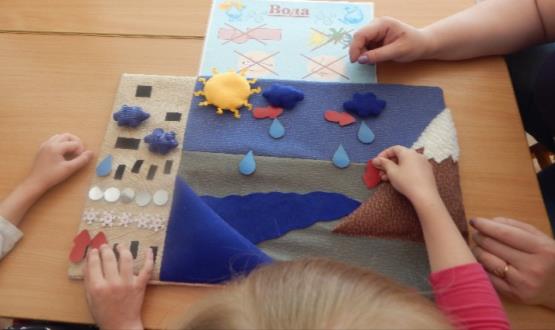 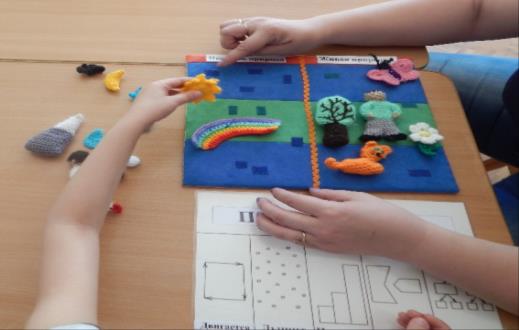 «Метод моделирования, как средство повышения экологической культуры старших дошкольников»
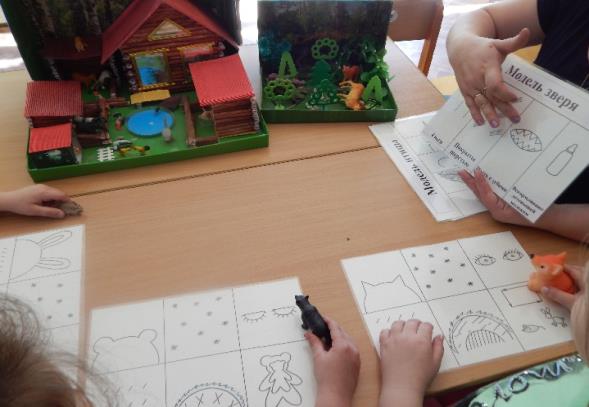 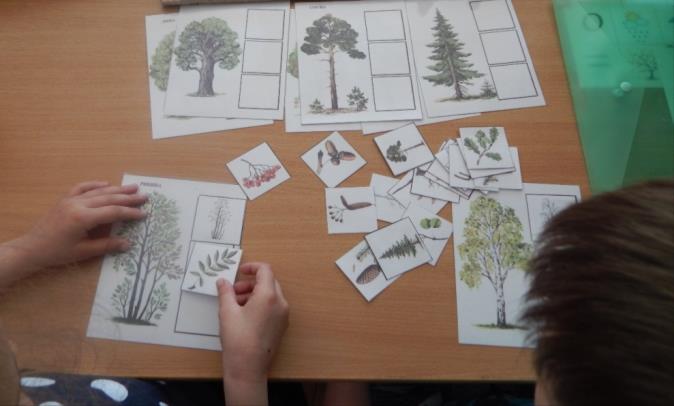 Основные научно-теоретические положения в основе исследования
В трудах педагогов  И.А. Хайдуровой, С.Н. Николаевой, Е.Ф. Терентьевой, И.С. Фрейдкина велись исследования по отбору и систематизации природоведческих знаний, отражающих ведущие закономерности живой и неживой природы.
	Многочисленные исследования отечественных педагогов и психологов П.Я Гальперина, А.В. Запорожца. В.В. Давыдова, Н.Н. Подьякова, А.А. Венгера показывают, что использование моделирования как средства формирования разнообразных знаний и навыков оказывают положительное влияние на интеллектуальное развитие детей, что с помощью пространственных и графических моделей относительно легко и быстро совершенствуется ориентировочная деятельность, формируются интеллектуальные и практические действия, происходят сдвиги в развитии мышления.
	В исследовательских работах Р.Ю.Белоусова  и Л.И.Николаева,  говорится что использование метода моделирования обеспечивает усвоение детьми старшего дошкольного возраста знаний об особенностях объектов природы, их структуре, связях и отношений между ними.
Объект исследования: процесс экологического образования детей дошкольного возраста.
Предмет исследования: метод моделирования в процессе экологического образования детей дошкольного возраста.
Гипотеза: Предполагаем, что специально-организованная работа по экологическому образованию с детьми старшего дошкольного возраста с использованием метода моделирования будет способствовать:  усвоению систематизированных экологических знаний, формированию практических умений и воспитанию  положительно- деятельностного отношения к миру природы.
Цель  исследования: изучить проблемы использования метода моделирования в процессе экологического образования детей дошкольного возраста.
Основные задачи исследования:1. Проанализировать психолого-педагогическую литературу по проблеме исследования.2. Провести диагностику по выявлению уровня сформированности экологических знаний (представлений), умений, отношения к природе у детей старшего дошкольного возраста.3. Разработать и апробировать  систему работы по экологическому образованию с детьми старшего дошкольного возраста с использованием метода моделирования.4. Оценить эффективность экспериментального исследования и сделать выводы по полученным результатам.
Методы
Теоретические методы: Изучение литературы, анализ, синтез, сравнение, обобщение.
Эмпирические методы: 
педагогический эксперимент с использованием  диагностических заданий из научно-методического пособия «Мониторинг в детском саду» (авторы: П.Г. Саморукова, Л.М. Маневцова, Н.Н. Кондратьева, Т.А. Маркова и др.)  по программе «Детство»  
методика Т.А. Серебряковой  с серией заданий по экологическому образованию старших дошкольников с использованием методов беседы и наблюдения.
Беседа
Наблюдение
НОД
Эксперементирование
База исследования:
    МБДОУ  Детский сад№ 99 
 Нижнего Новгорода
Дети подготовительной группы (6-7 лет)    -  10 детей 
экспериментальная  группа
  -  10 детей
 контрольная группа
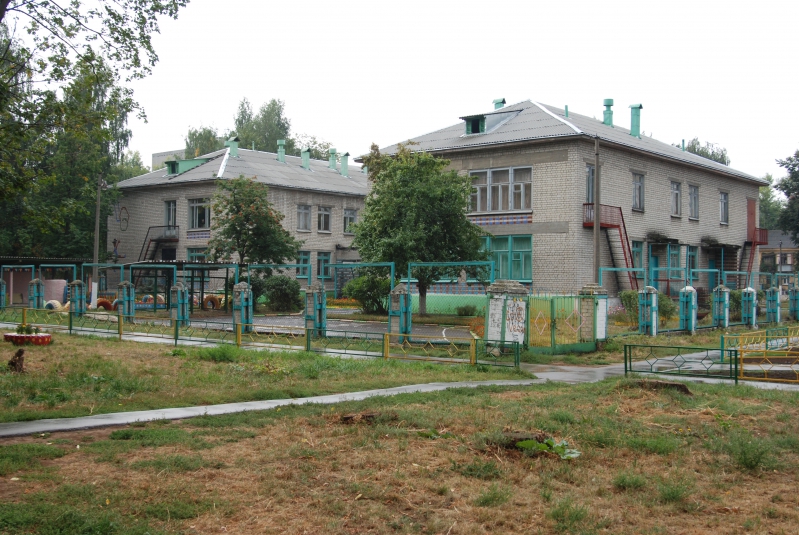 Констатирующий эксперимент:Цель – выявить уровень сформированности экологических знаний (представлений), практических умений и  отношения к природе у детей старшего дошкольного возраста на начало экспериментальной работы.
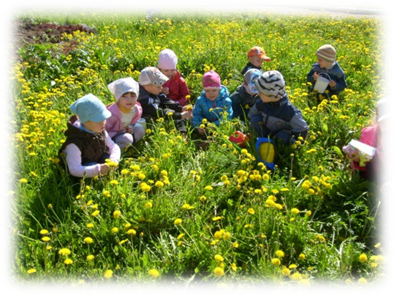 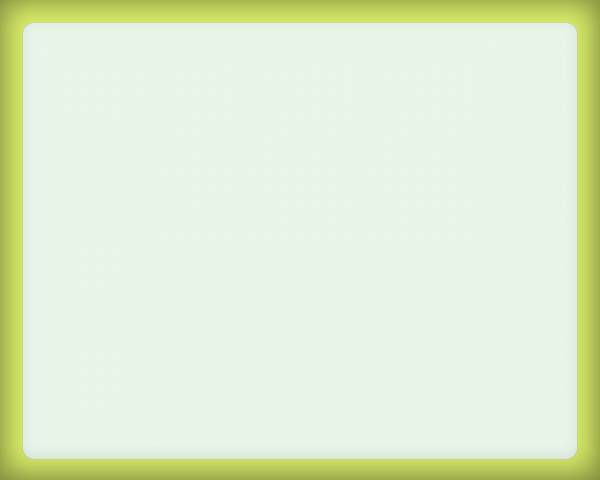 Сравнительные данные по методике Маневцовой, Саморуковой, Кондратьевой, Марковой.
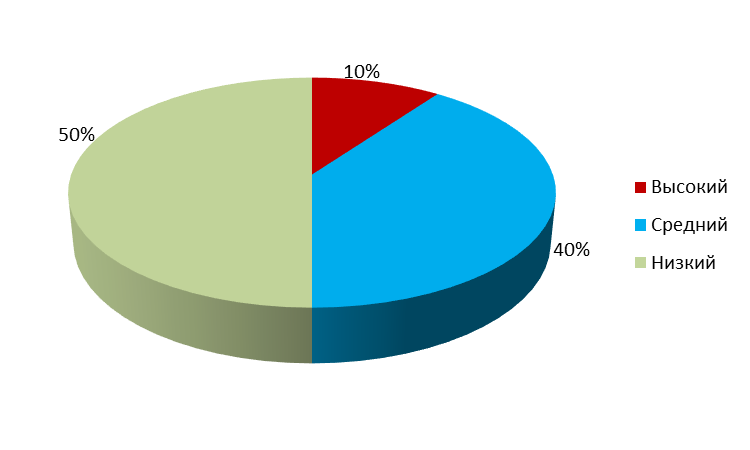 Процентное соотношение уровней экологического развития  у детей  экспериментальной группы
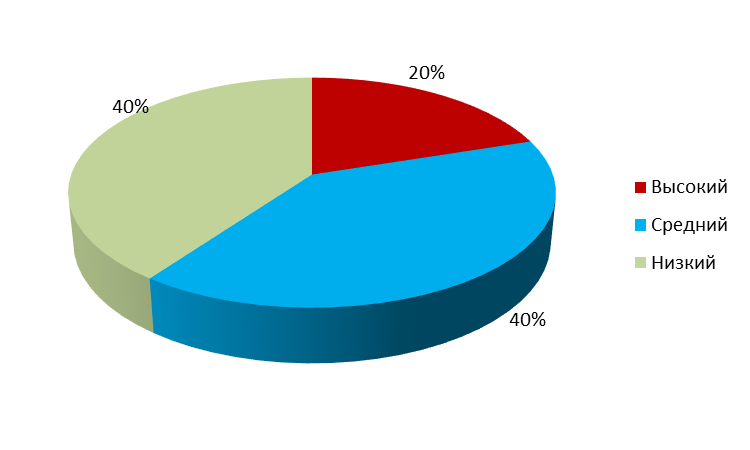 Процентное соотношение уровней экологического развития у детей контрольной  группы
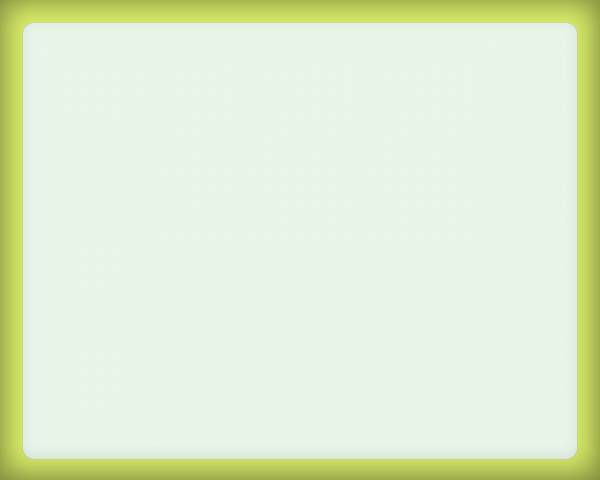 Сравнительные данные на выявление
 отношения детей к природе
 по методике Т.А.Серебряковой
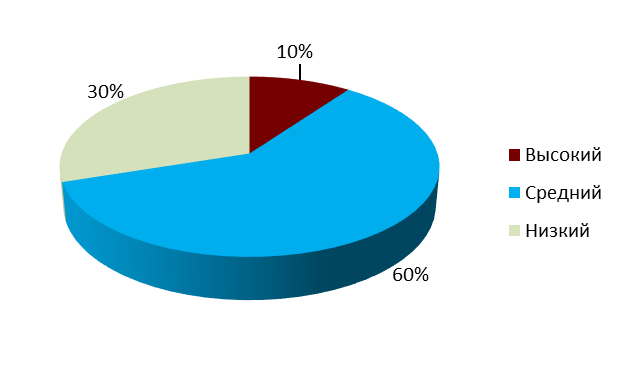 Процентное соотношение уровней отношения к природе у детей  экспериментальной группы
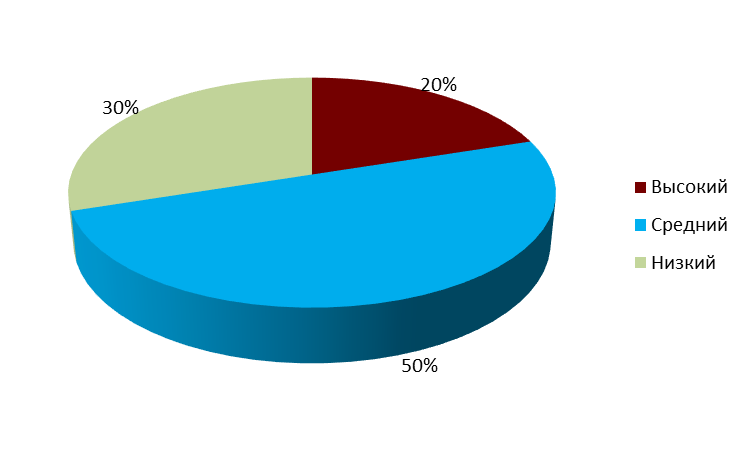 Процентное соотношение
 уровней отношения  к природе у детей 
 контрольной группы.
Формирующий эксперимент:
Цель - разработать и апробировать  систему работы по экологическому образованию с детьми старшего дошкольного возраста с использованием метода моделирования.
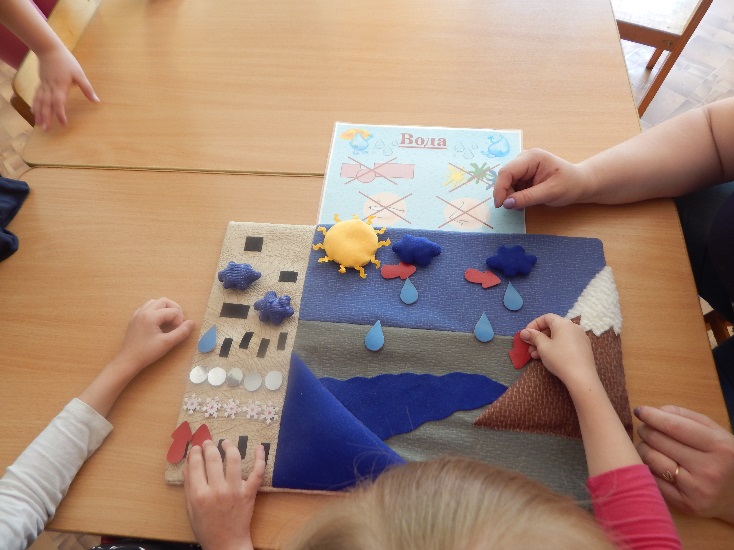 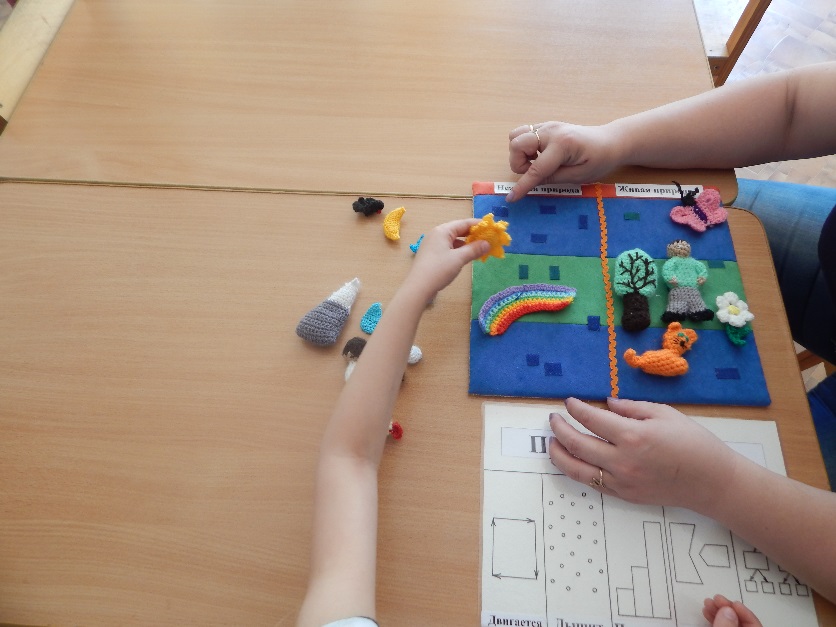 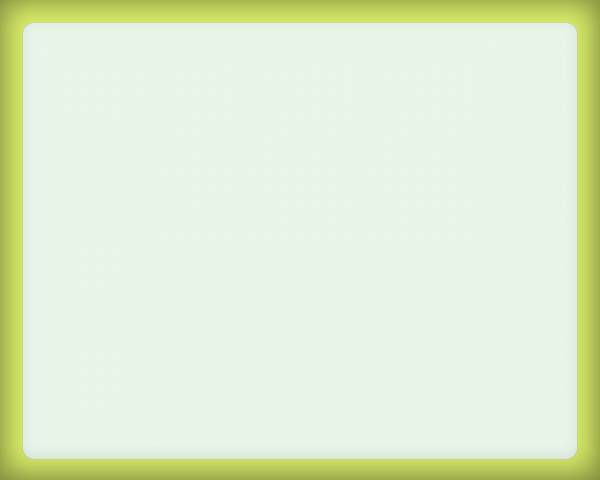 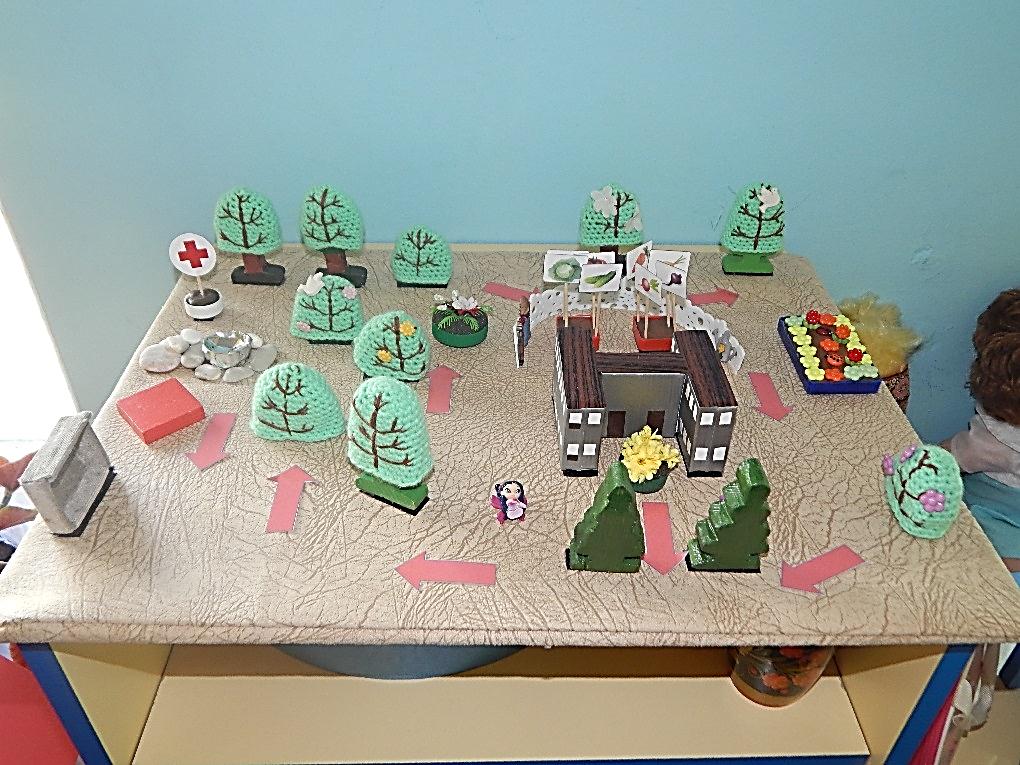 «Экологическая тропа детского сада»
Назначение экологической тропы: 
- прогулки для общения детей с природой ближайшего окружения и оздоровления на свежем воздухе;
- наблюдение за живой и неживой природой, установление простейших взаимосвязей в природе; 
- проведение исследовательской, игровой, театрализованной и других видов деятельности
«Фитоклумба»
Дендрарий
«Клумба»
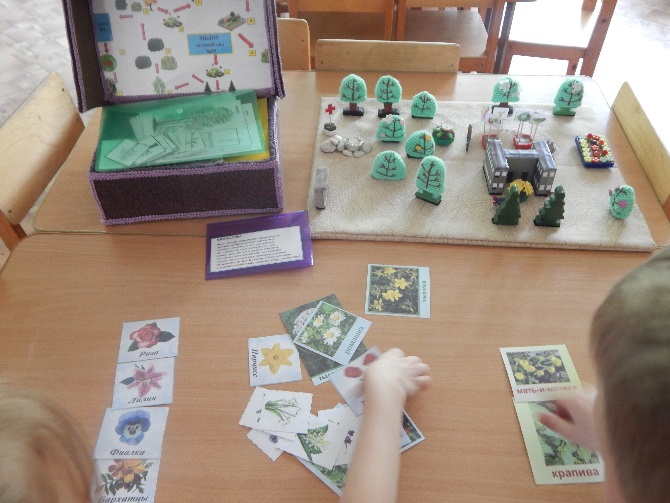 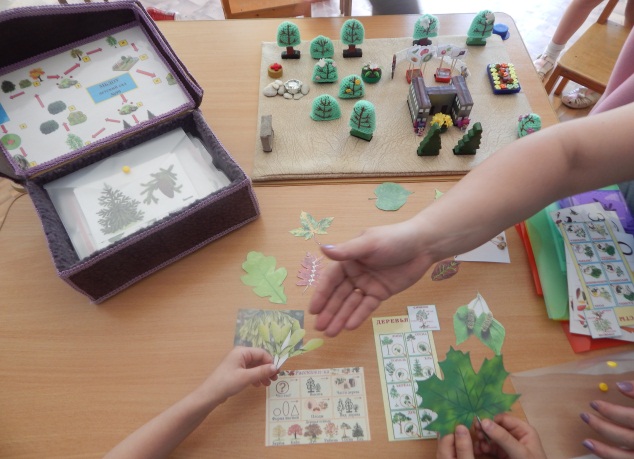 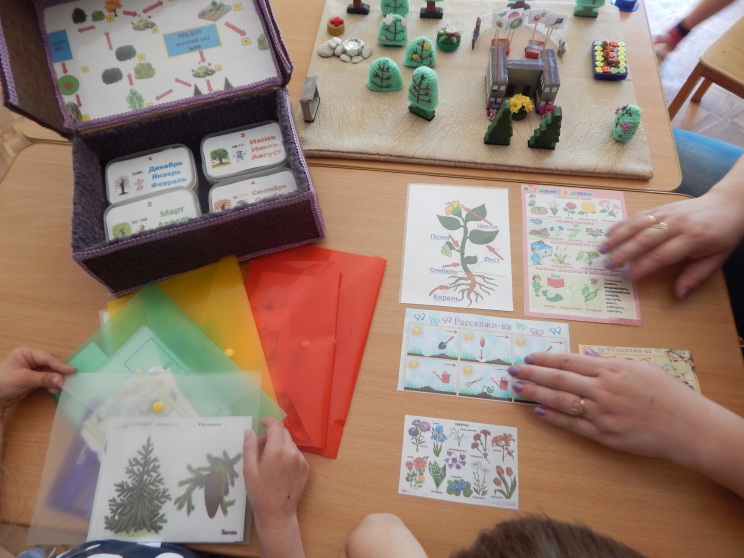 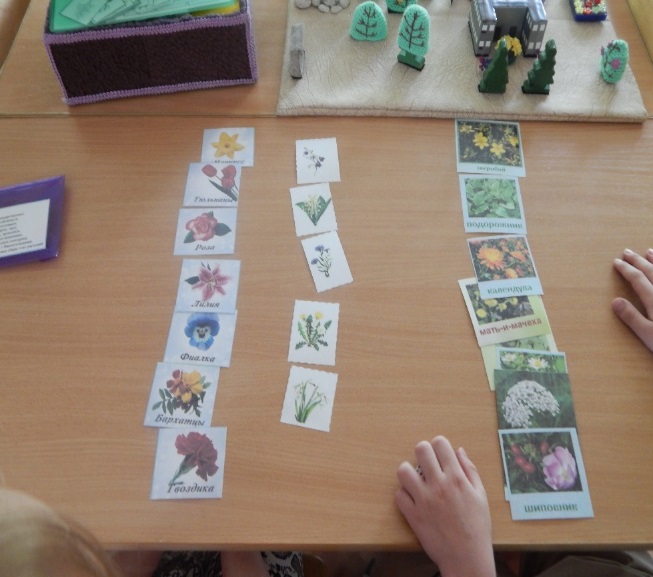 «Альпийская горка»
«Огород
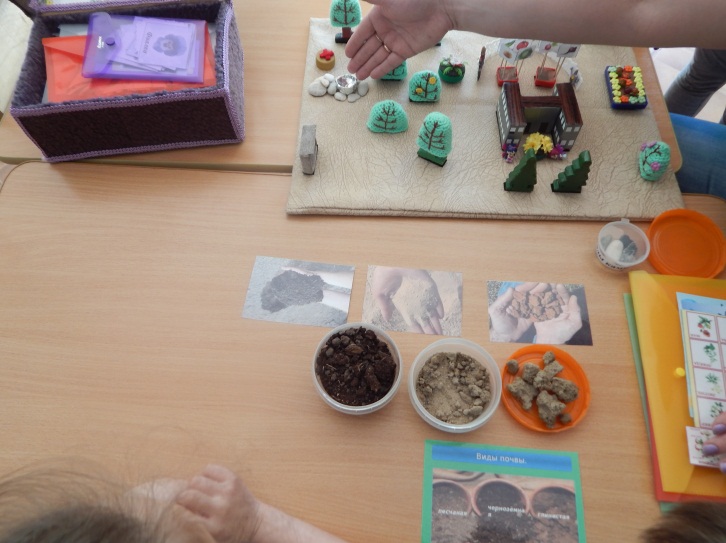 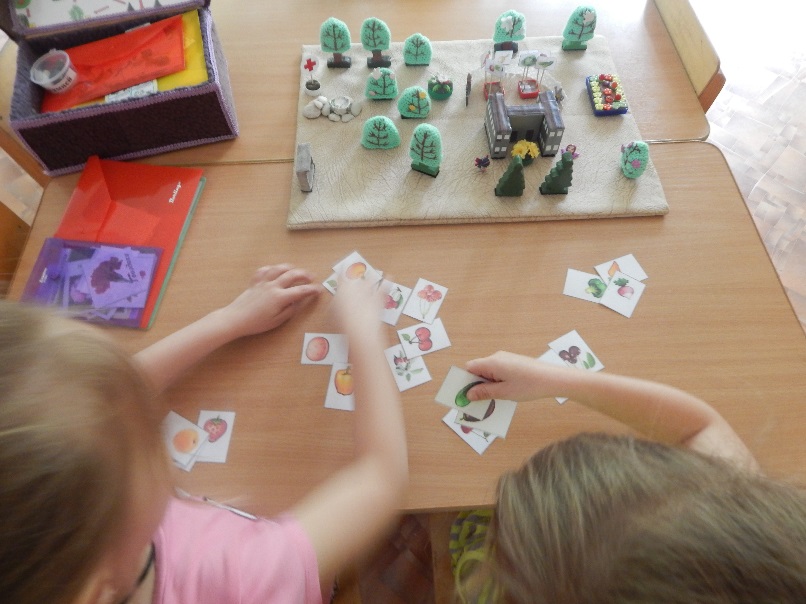 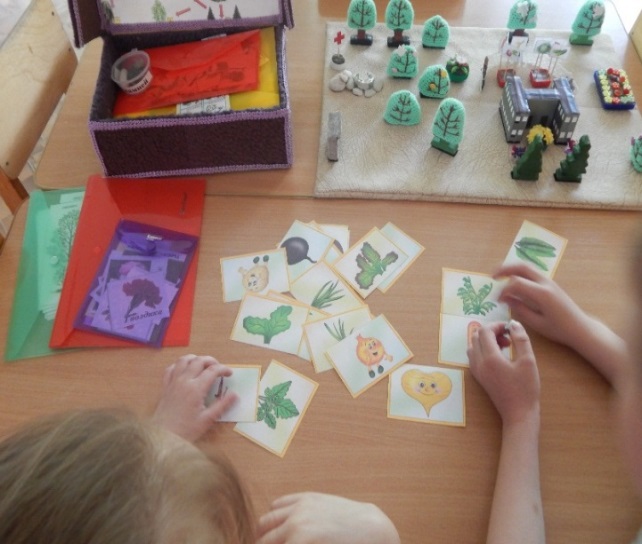 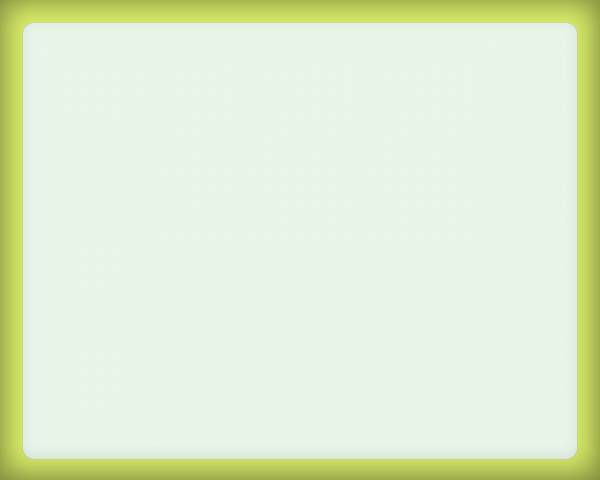 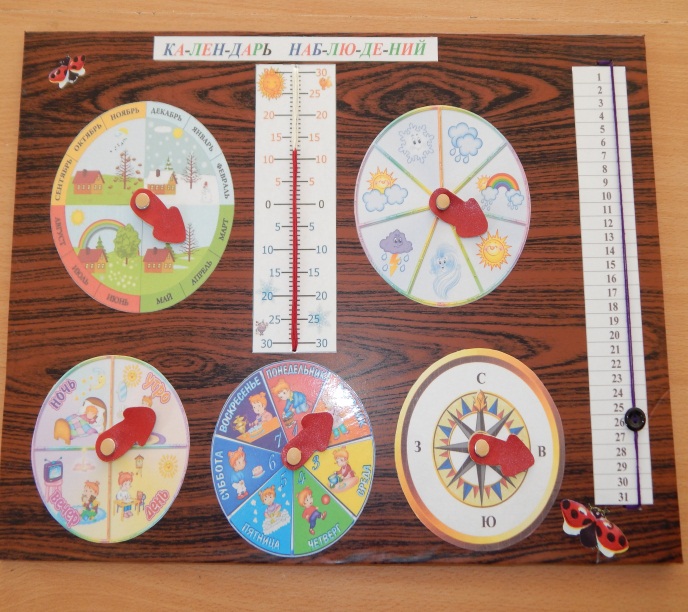 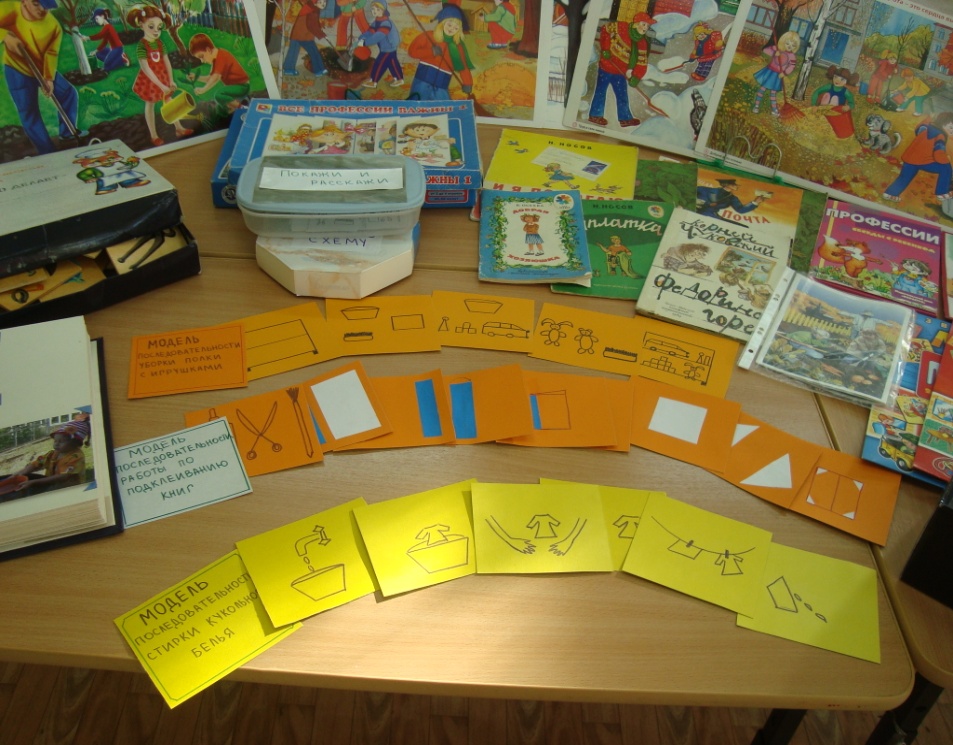 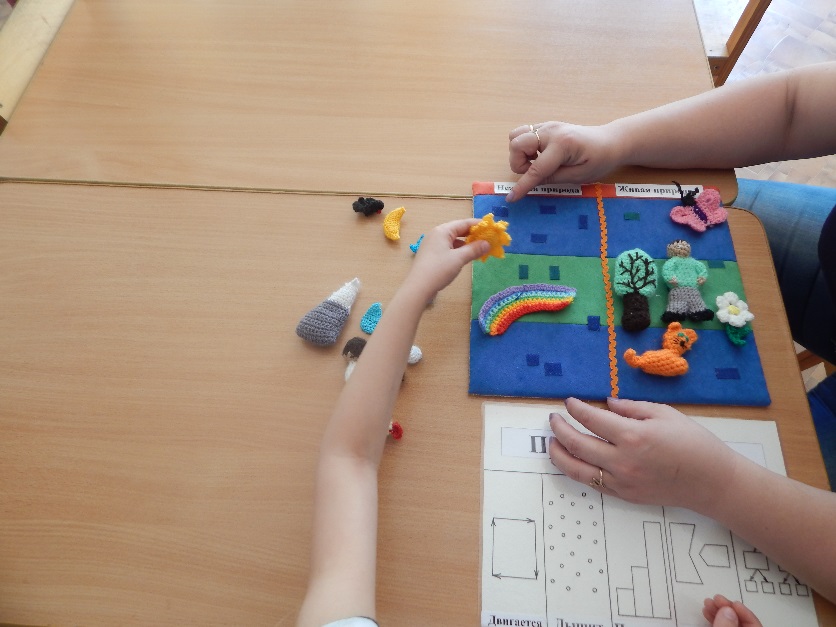 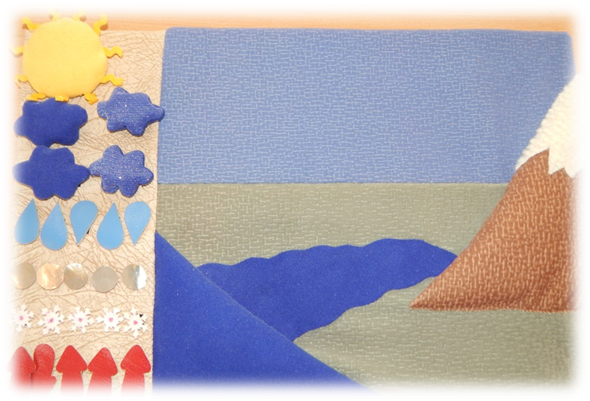 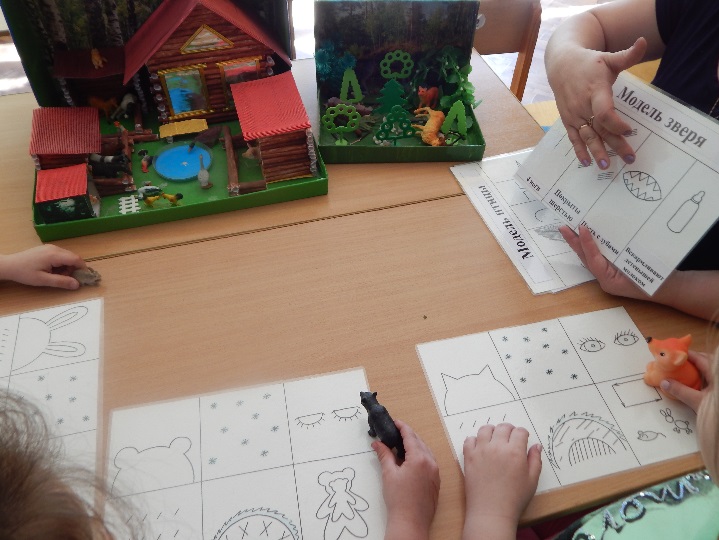 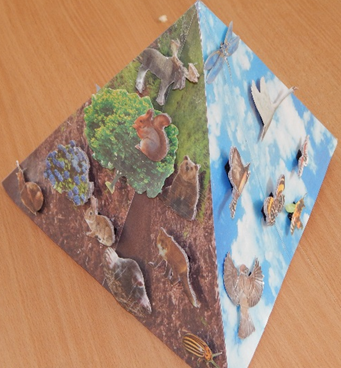 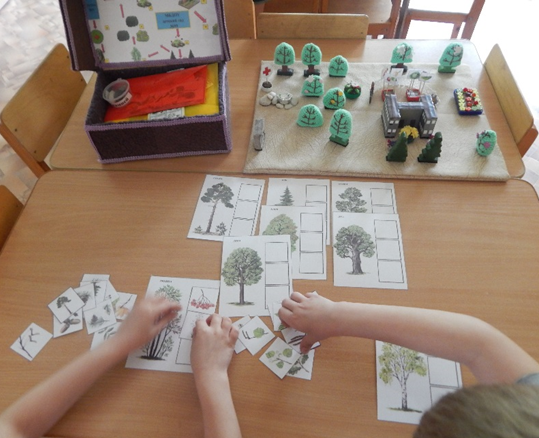 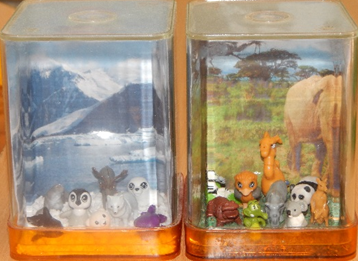 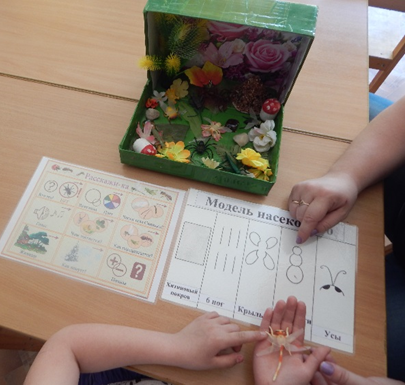 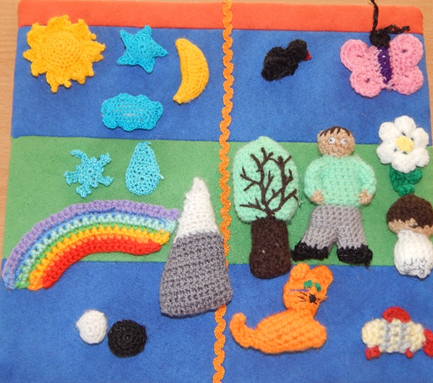 Контрольный эксперимент:Цель-оценить эффективность влияния системы работы по экологическому образованию старших дошкольников с использованием метода моделирования на уровень развития экологических знаний, умений и отношения детей к природе.
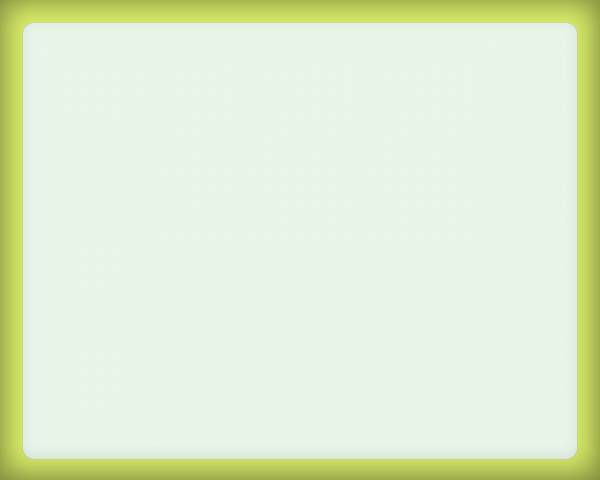 Сравнительная диагностика на выявление  экологических представлений, практических умений и особенностей отношения  к природе по методике Саморуковой,Маневцовой,Кондратьевой,Марковой.
Процентное 
 соотношение уровней экологического развития  у детей 
 экспериментальной группы 
в констатирующем 
и контрольном  экспериментах
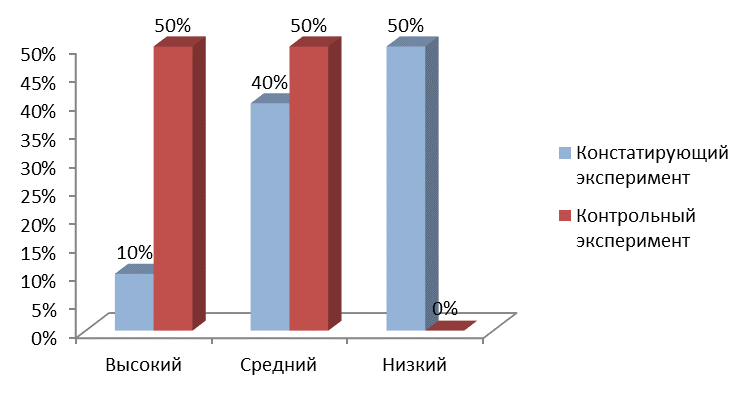 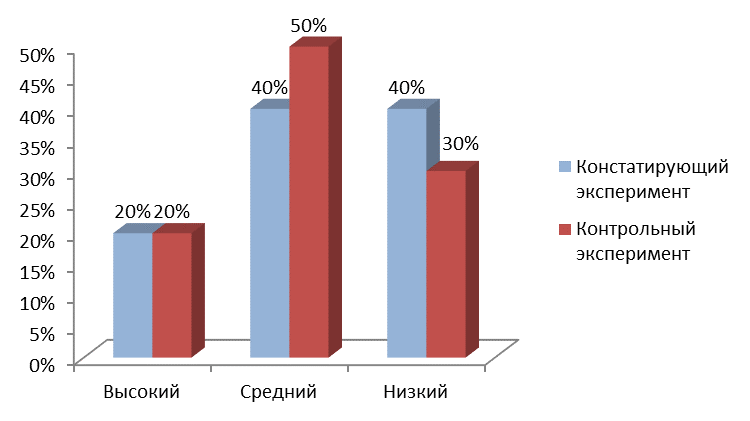 Процентное соотношение уровней экологического развития  у детей контрольной  группы в констатирующем и контрольном  экспериментах
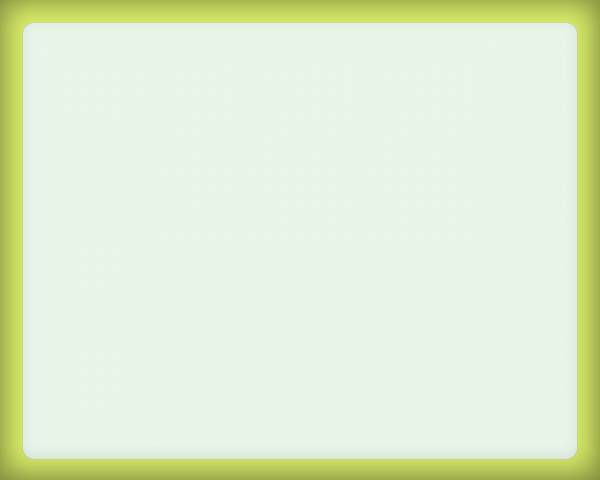 Сравнительная  диагностика 
на выявление отношения детей к природе по методике Т.А.Серебряковой
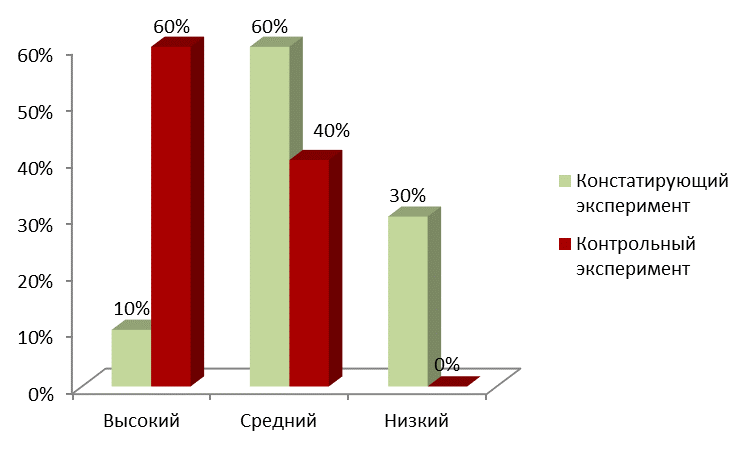 Процентное соотношение уровней
 отношения к природе у детей  
экспериментальной группы в констатирующем и контрольном экспериментах
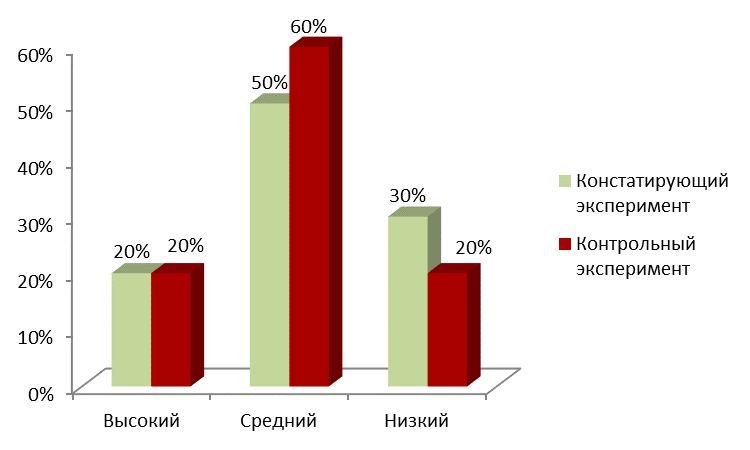 Процентное соотношение уровней отношения к природе у детей  контрольной группы в констатирующем и контрольном  экспериментах
Вывод:
Специально-организованная работа с применением метода моделирования   с детьми старшего дошкольного возраста способствует повышению уровню экологического образования детей.

В процессе использования метода моделирования у детей воспитываются любовь к природе, бережное, ценностное отношение к ней.

Формируются практические навыки ухода за растениями и животными.
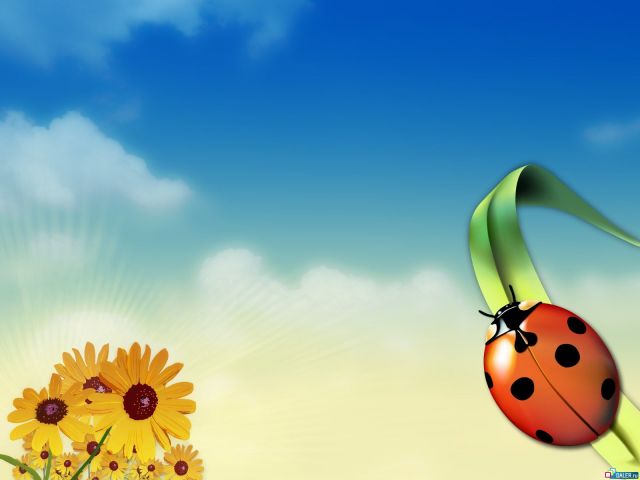 Спасибо за внимание!